KIZUNA II
Proyecto de construcción de sociedades resilientes y sostenibles frente a desastres en América Latina y el Caribe. 
2023-2025
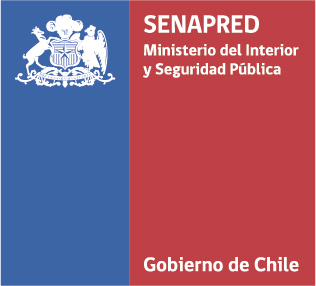 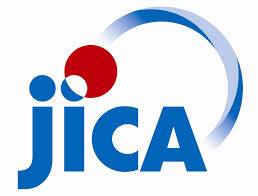 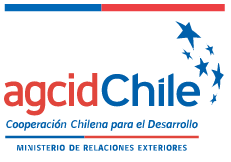 Kizuna
Es una palabra japonesa que simboliza la importancia de la vinculación humana.
Fue elegido en Japón como el Kanji representativo del año 2011.
El concepto interpreta el sentimiento de la comunidad japonesa después de haber experimentado el fuerte terremoto y tsunami del año 2011 en la región de Tohoku.
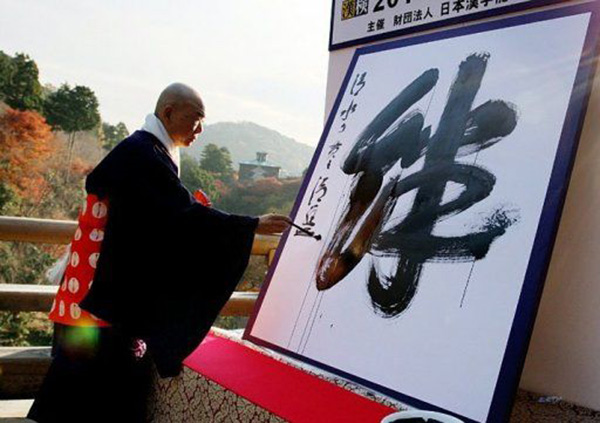 KIZUNA I 
(2015-2020)
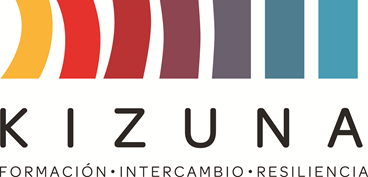 Actividades de Redes
1.Invitando a Organizaciones Recursos al entrenamiento en Chile. 

2.Recursos chilenos visitan el entrenamiento en otros países de LAC.

3.Organización de reunión entre países recursos.

4.Crear alianzas con organizaciones regionales en LAC.
[Speaker Notes: 1 Invitando a Organizaciones Recursos al entrenamiento en Chile 
La organización recurso es una organización contraparte del proyecto JICA.

2.Recursos chilenos visitan al entrenamiento en otros países de LAC

3.Organización de reunión entre países recursos
   a. Lecciones de cursos
   b. Problemas en las regiones de LAC
   c. Futura cooperación en las regiones de LAC


4.Crear alianzas con organizaciones regionales en LAC
   a. Invitando a organizaciones regionales a un evento como seminario
   b. Realización de un evento con una organización regional especial para dicha región


*Conocer necesidades y/o situación por ej.encuesta, cuestionario, reunión en línea etc.
*Utilizar la ocasión de JCPP (como el seminario final) para la actividad de KIZUNA II]
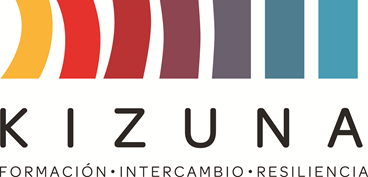 Cursos, seminarios, etc
31 actividades

17 programas | 6 seminarios | 8 cursos JCPP
Cursos de Entrenamiento
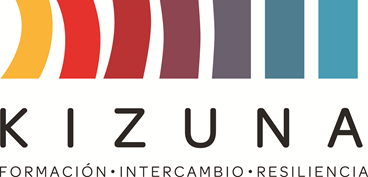